People with 
dissabilities

Differential challenges within 
the context of the COVID-19 pandemic. 


Washington Group on Dissabilities, 
September 22, 2020
Presentation outline
Occupation
4
People with disabilities in Colombia
1
Main activity.

Main activity by sex.
Report of COVID-19 cases in people with disabilities.
Access to services
2
5
Disruption of support networks within the framework of the COVID-19 pandemic
Access to water sources.

Internet access.
Access to care services.
3
Vulnerability situations
Vulnerability situations and vital cycle.

Vulnerability situations by household composition. 

Possible disruptions in support networks.
1. People with disabillities in Colombia
In Colombia there are 3,134,037 (7.1% of the country's population) people with disabilities. In performing basic daily activities, of the total, 1,784,372 (4.07% of the country's population) reported having disabilities in the levels of severity 1 or 2 according to the Washington Group scale.
Percentage (%)
In the group of people with disabilities aged 0-14, 56.5% are men, this trend is reversed at15 years, where there is a higher percentage of women (52.3%) and in people of 65 years and over, 57.5% are women.
Source: DANE - NPHC 2018.
[Speaker Notes: For the measurement of disability, DANE incorporated the biopsychosocial model proposed by the International Classification of Functioning, disability and health of the WHO, as well as the short set of questions proposed by Washington Group and the severity scale. In this sense, from the identifier # 1, the people who reported having some difficulty at levels 1, 2 or 3 were identified and from identifier # 3, the people who reported having disabilities at levels 1 or 2 greater severity were identified, that is, people with disabilities, as they have severe limitations to carry out some basic daily activity or a serious decrease in their capacity, which requires the support of third parties and / or technical support, presenting a high degree of dependency.]
1.1. Report of COVID-19 cases in people with disabilities
According to the report of the Ministry of Health and Social Protection and the National Institute of Health (INS), as of August 31, in Colombia there was 615,179 confirmed cases; 19,664 deaths and 459,529 recovered.

As of August 31 (accumulated year), it reported 851 confirmed cases in people with disabilities (0.1% of cases over the national total); 95 deceased (0.5%) and 582 recovered disabled people (0.1%).
Note: *the categories of confirmed, deceased and recovered cases are not necessarily exclusive.
The administrative registry of the National Institute of Health (SIVIGILA) determines disability based on clinical assessment at the level of skill deficiency.
Source: Ministry of Health and Social Protection and National Institute of Health. 2020.
2. Differential challenges for people with disabilities in the context of the COVID-19 pandemic
Based on the recommendations of the World Health Organization (WHO), laid out in the 2020 report "Disability considerations during the COVID-19 outbreak“ and in order to contribute to the visibility of people with disabilities, the National Administrative Department of Statistics presents an overview (not exhaustive) that suggests possible obstacles and effects that they could be facing, with information obtained mainly from the National Population and Housing Census-NPHC2018.
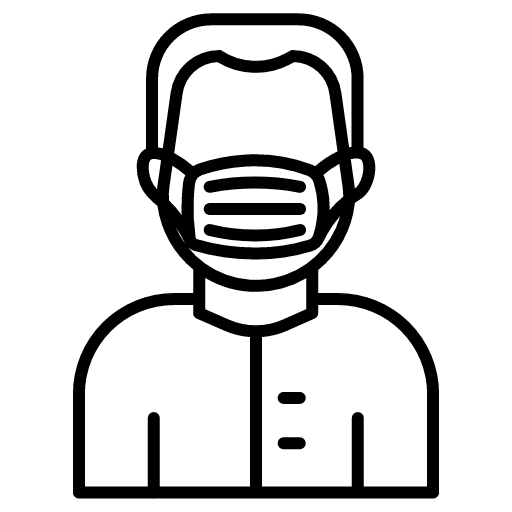 2.1. Access to improved water sources
People with disabilities must always have access to health, water and sanitation services. The lack of access to these services is an obstacle to employing some basic hygiene measures such as constant hand washing and frequent disinfection of assistive devices, such as a wheelchairs, canes, walkers or any other element that is frequently touched and used in public places.
14.1% of people with disabilities (251,005) have inadequate water sources, while 85.7% have access to improved water sources (aqueduct).
Note: inadequate Water Sources are: Water well pump; Water well without pump, cistern, jagüey or auger; Water rain; River, stream, spring or source; Public pile; Tank truck; water carrier and bottled or bagged water. The adequate sources of water are: With aqueduct but no kitchen at home; Public aqueduct; Veredal aqueduct and community distribution network.
Source: DANE – NPHC 2018 and WHO Report "Disability considerations during the COVID-19 outbreak", 2020
2.2. Internet access
Having access to the internet is of vital importance in the current situation, since it allows, for example, to shop online, work and study from home, receive health care and psychosocial support through videoconference, on health in general, rehabilitation and other cases that correspond. (WHO, 2020).
Percentage (%)
65.40% of people with disabilities (1,166,984) do not have internet service at home.
Source: DANE - NPHC 2018.
3.1. Situations of vulnerability: morbidity and life cycle
16.49% of people with disabilities (294,295) have heart or respiratory problems that prevent them from carrying out their daily activities; being in greater percentage women (53.27%). According to age ranges, the highest percentage is concentrated in people over 65 years of age.
Percentage (%)
Source: DANE - NPHC 2018
3.2. Situations of vulnerability: people with disabilities in single-person households according to age groups.
Older adults may have additional disabilities in their provisioning within the framework of social isolation measures to avoid contracting COVID-19.

Those aged 60 and over with disabilities, 14.92% (122,136) live in single-person households.
Source: DANE - NPHC 2018
3.3. Situation of vulnerability by composition of the household
The Care activities of children and adolescents, with and without disabilities, could be affected by the distribution of household tasks, caring for other minors, paid work activities by parents or caregivers, not having the support from other people for the care of people with disabilities among others.
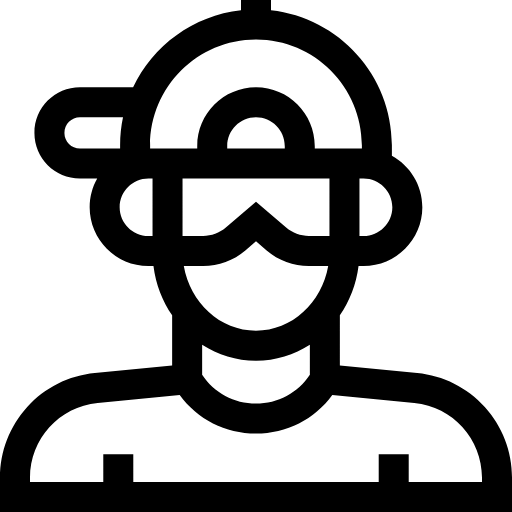 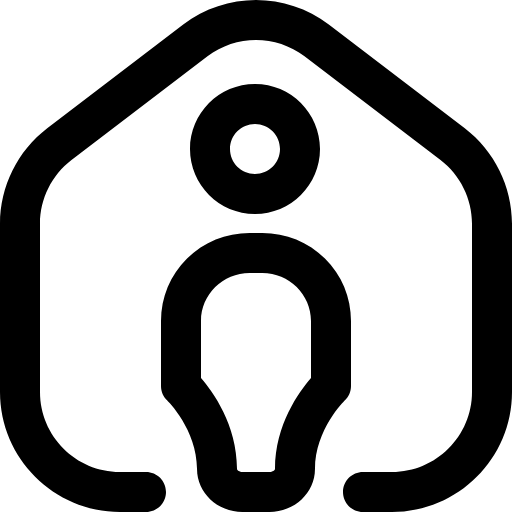 1.9% of people with disabilities (33,466) are heads of households with children under 18 years of age, living in nuclear single-parent households, in other words, they are mothers or fathers without a spouse. 84.45% of them are women and 15.55% are men.
5.82% of people with disabilities (103,803) live in nuclear single-parent households and they are sons and daughters of the person declared as head of the household.
Source: DANE - NPHC 2018
3.4. Possible disruptions in support networks
It is possible that people with disabilities, within the COVID-19 context, do not have the support of other people, either because they are outside their home and cannot move during isolation or because the caregiver within the home sees their burden of increased care.
34.62% of people with disabilities (617,779) receive help from other people to carry out their basic daily activities. Of those who receive support, 55.22% are women and 44.78% are men.
For those 1,487,354 households that have at least one person with a disability, 38.3% are in stratum one (1) and 34.7% are in stratum two (2).
Note: socioeconomic stratification is a classification of dwellings to differentially charge household public services, assign subsidies and collect contributions in this area.
In this way, those with more economic capacity (upper strata) pay more for public services, so that the lower strata can access them. The strata are highly correlated with income level. Stratum 1 is the one with the lowest payment capacity and stratum 6 is the highest.
Source: DANE - NPHC 2018
3.4. Possible disruptions in support networks
Percentage (%)
50.6% of all children aged 0-5 years reported needing the permanent help of other people to carry out their basic daily activities and in the case of people aged 60 years and over, 41.2% need help from other people.
Note: for children under three years of age, the NPHC 2018 collection staff was instructed to take into account that the performance of some activities is linked to their level of development according to that stage of life. However, in the case of data corresponding to the range of 0 to 5 years of age, worth considering that the reporting of some disabilities (by the suitable household informant) could be related to the development process of this stage of life and not necessarily to having a disability.
Source: DANE - NPHC 2018
4. Main activity 
of people with disabilities
24.59% of people with disabilities are permanently unable to work. 23.82% of people with disabilities dedicated themselves to doing household chores.

20.83% of people with disabilities worked at least one hour in an activity that generated some income.
Source: DANE - NPHC 2018
Percentage (%)
4.1. Main activity of people with disabilities, by sex
39.6% of women with disabilities were mainly engaged in housework. 29.5% of men with disabilities worked for at least one hour in an activity that generated some income.
Note: the percentages are calculated according to the total number of people for each sex.
Source: DANE - NPHC 2018
Percentage (%)
5. Access to home care services within the framework of the COVID-19 pandemic

During the last 7 days and as a consequence of the quarantine, has your household stopped accessing or decreased access to some of the following services?
According to household size
Total 23 cities / July 2020
About 2% of households stopped accessing or decreased access to the support service of friends or family for the care or assistance of children, the elderly or people with disabilities.
Source: DANE - Social Pulse Survey,2019
[Speaker Notes: Before the pandemic, 2.1% of households had the support of external people for the care of people under 12 years of age, 60 years and over, sick or disabled people (ENUT, 2017). A loss would be estimated for 93.5% of the households that accessed this support.]
People with 
dissabilities

Differential challenges within 
the context of the COVID-19 pandemic. 


Washington Group on Dissabilities, 
September 22, 2020